2020 CFMA Conference
WIFI Password: BRAYNTaxIncentives
Strategic Compensation
Shane Brown and
Michael Krucker
2
Session overview

Many of the strategies included in a successful, sustainability plan or succession plan are the same.  Build a better company without needing you in it!
To achieve the above goal, creating proper retention, incentivization and alignment with your key talent that add value to the company are essential.
We will navigate incentive compensation strategies that will bolster your sustainability and succession plans.
We will give an overview of key differences between the common strategic incentive compensation tools and advise when each might make the most sense.
03
Why should you be strategic in compensating your key people?
Important no matter where you are in 	your business lifecycle
Recruiting / building the team
Aligning goals – growth, market penetration, value creation
Retaining and growing key talent 
Facilitating succession / finance transition
04
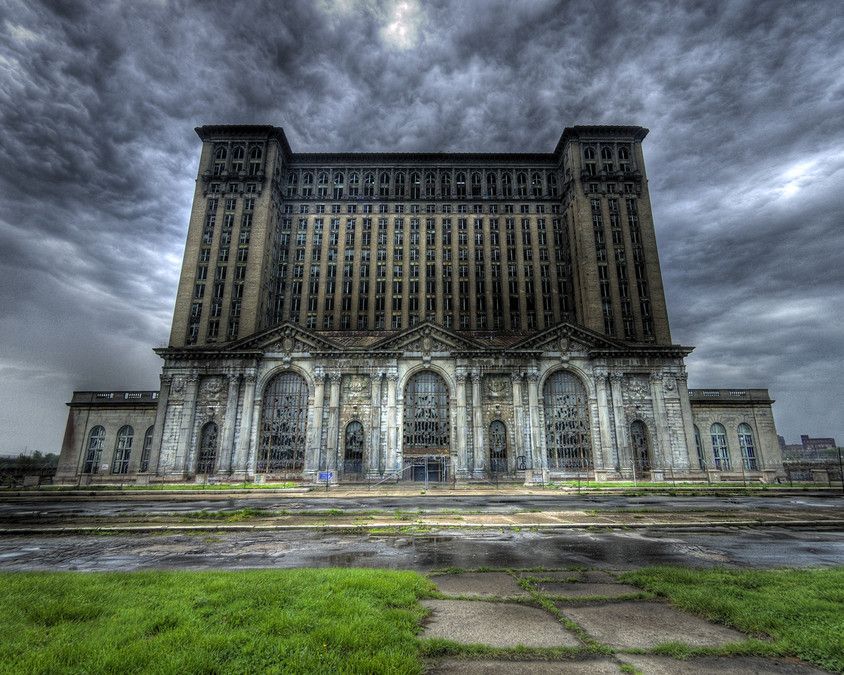 What are you building?
05
What is “strategic” compensation?
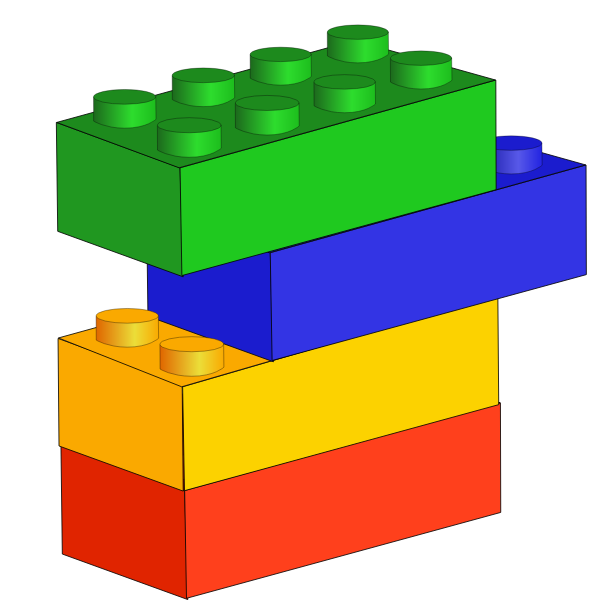 Drives the right behaviors, building blocks to sustainability
by aligning employee compensation with  with key business objectives related to growth, stability and profitability
Aids in retention 
through use of vesting, structured payout, forfeiture or clawback
Facilitates business transition
with stock transfer, cash accumulation to finance purchase, building a strong team to be an attractive target
Sustainability
Profitability
Stability
Growth
06
Who should be included in an incentive compensation plan?

YES           non-owner, key management employees
MAYBE    managers/supervisors, next generation
NO           general labor
07
Common
Alternatives
08
Comparison of alternatives 
based on common goals
09
Examples

	Example 1 … Deferred compensation, used to purchase equity
	
	Example 2 … Phantom appreciation right, used to incentivize value creation
	
	Example 3 … Change in control plan, used to incentivize retention through 		      	               sale of business
	
	Example 4 … Owner-financed loan to purchase equity
010
Tax and other considerations

With equity, entity-type matters
S Corporation constraints
LLC complications
Internal Revenue Code Section 409A
Strict rules to follow
Violation can be very costly, for the executive
FICA tax timing differs by vehicle and may be accelerated
Transaction preparedness
Do you have your key people locked up?
Are you creating risk for buyer?
011
THANK YOU!
Shane Brown, CPA
Partner
970-282-5405
shane.brown@plantemoran.com
Michael Krucker, JD
Partner
313-496-8551
michael.krucker@plantemoran.com
012
Session Password
(Must record password for CPE credit)
013